DevOps for AI
LearnAI - Team
What is DevOps?
DevOps
DevOps brings together people, processes, and technology automating software delivery to provide continuous value to users.
Continuous Integration (CI)

Focuses on blending the work of individual developers together into a repository.
Each time you commit code, it’s automatically built and tested, and bugs are detected faster.
Continuous Deployment (CD)

Automate the entire process from code commit to production if your CI/CD tests are successful.
Continuous Learning & Monitoring

Using CI/CD practices, paired with monitoring tools, safely deliver features to your customers as soon as they’re ready.
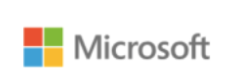 Continuous Delivery
Build software that is always ready to be deployed into production
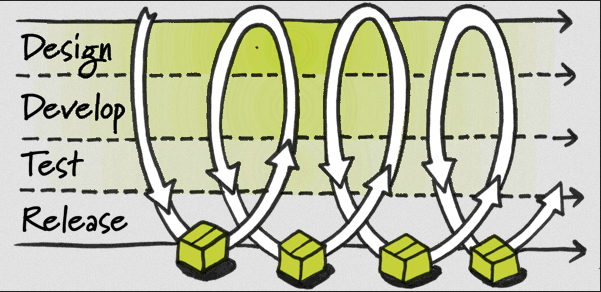 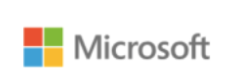 Continuous Delivery Cont.
Is this a new idea?

1st principle of the Agile Manifesto:
“Our highest priority is to satisfy the customer through early and continuous delivery of valuable software”

Goal: Release to production more often
Monthly
Weekly
Daily
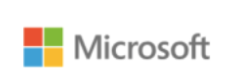 Continuous Delivery Cont.
Pros: Receive many benefits from the Agile process as well as others

Build the right product
Constant feedback from customers
Write thorough acceptance tests

Earlier benefits
Get product out before competitors
Find bugs earlier
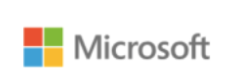 Continuous Delivery Cont.
Ability to react quickly to change

Adopt to new requirements quickly

Save money and time with automation

As deploying to production becomes easier, more time can be spent developing valuable features
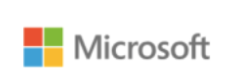 Continuous Integration
Vital step when practicing CD

To practice CI, every developer on a project must integrate their work daily with every other developer

Everyone on the team needs to practice this for it to work

Continuous integration is not a tool, but a technique
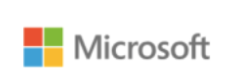 Continuous Integration
Things a CI server can do:

After you check-in code it can:
Run build/test scripts
Notify developers of a failed build or failed tests

Can show all past check-ins and if they failed or passed all the tests
Can keep track of multiple projects
Plus much more!!
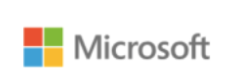 DevOps for AI Development
Can be used to manage pain points
Integration between data scientists and software engineers
Scripts stored on one person's machine and process are not repeatable by anyone else
Model versioning based on names, hard to know where model is deployed
Accuracy of model is determined during training and might change over time because of the data drift
Determine the value of the trained model, decide if it should be deployed
Model Lifecycle Management
Building your own AI models
Transforming data into intelligence
Prepare data
Build and train
Deploy
Data science workflow
Prepare
Deploy
Experiment
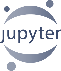 …
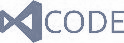 Prepare Data
Build model (your favorite IDE)
Train & Test Model
Register and Manage Model
Build Image
Deploy Service
Monitor Model
[Speaker Notes: Here is the data scientist’s inner loop of work]
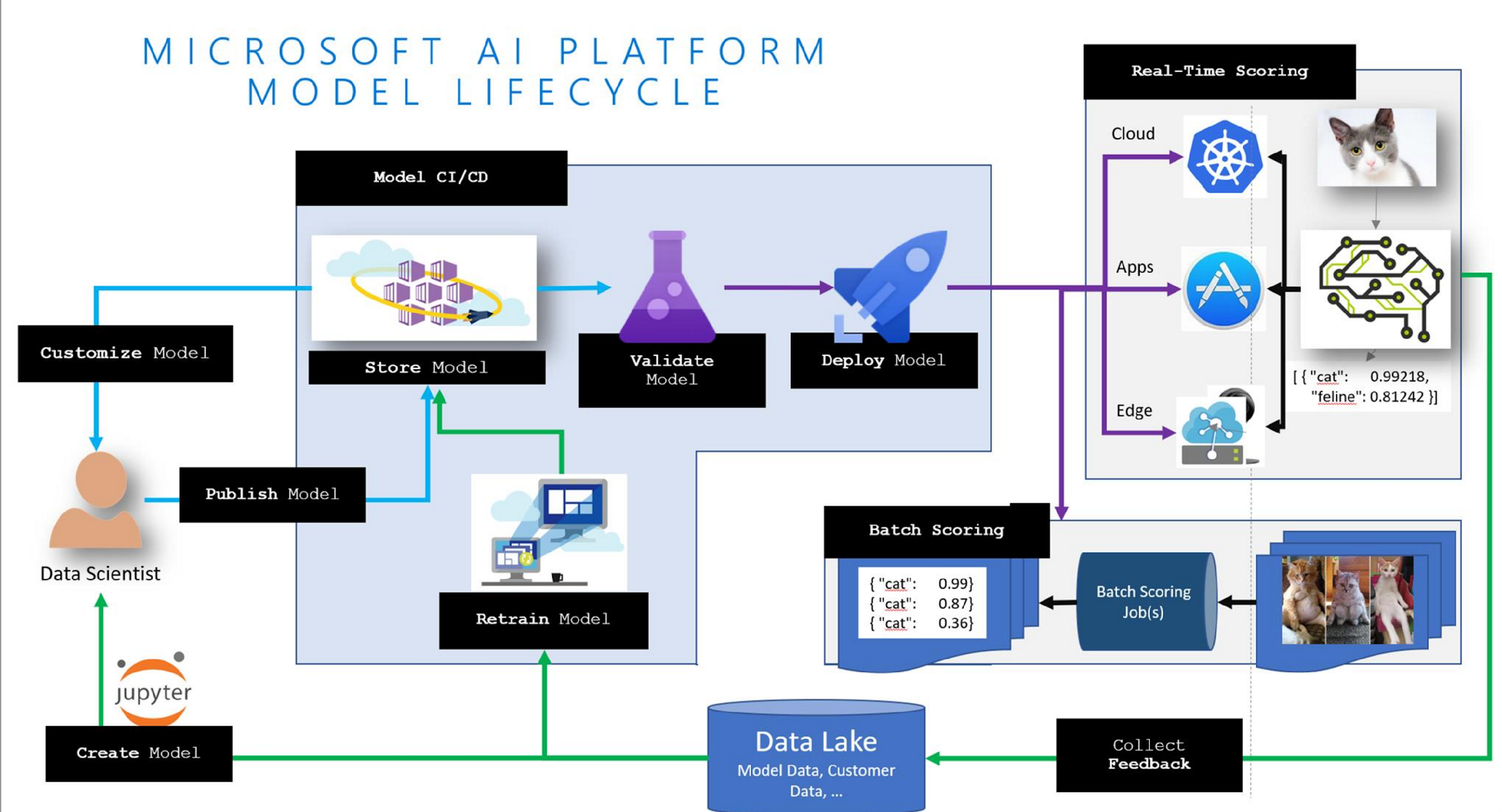 Model Lifecycle
What does DevOps for AI mean?
Produce Repeatable Experiments
Capture run metrics, intermediate outputs, output logs and models
Use well-defined pipelines to capture the E2E model training process
Use leaderboards, side by side run comparison and model selection
80%
75%
90%
85%
No matter where an experiment happens, track it in the cloud so you can explain how a model was created.
Manage Model Lifecycle
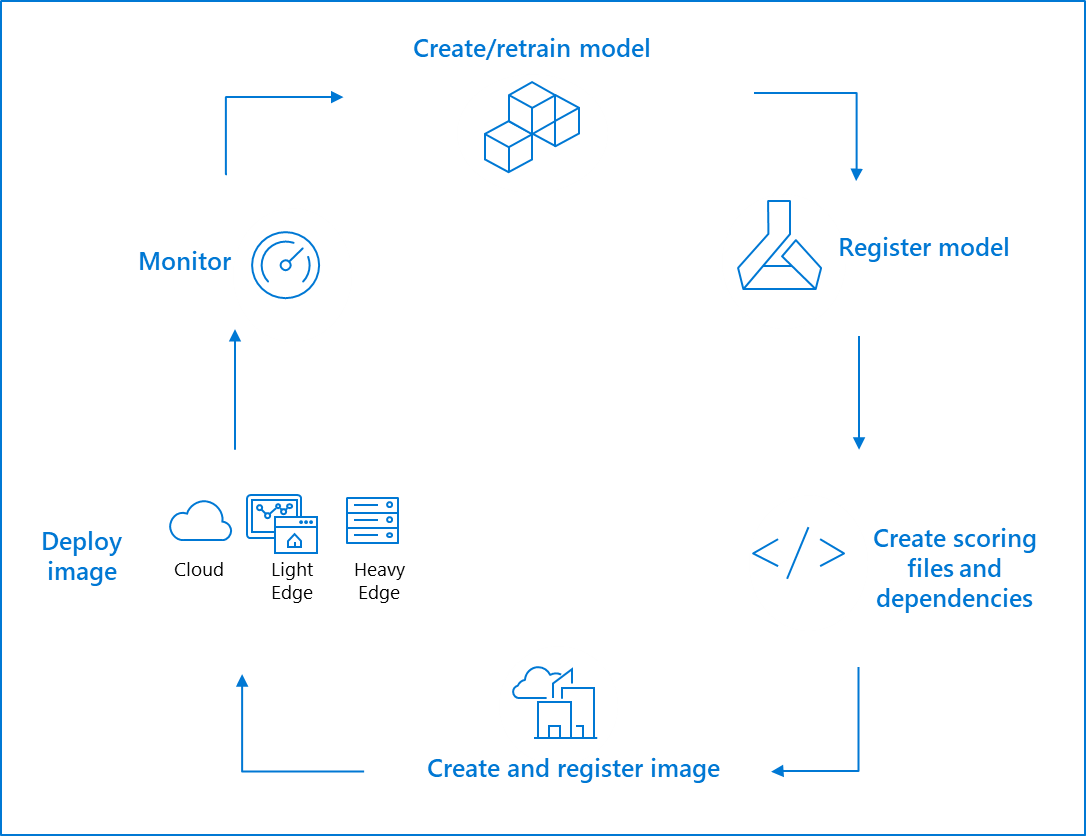 Track model versions & metadata with a centralized model registry
Leverage containers to capture runtime dependencies for inference
Leverage an orchestrator like Kubernetes to provide scalable inference for your real time services (scale / load balancing)
Capture model telemetry – health, performance, inputs / outputs
Encapsulate each step in the lifecycle to enable CI/CD and DevOps
Automatically optimize models to take advantage of hardware acceleration
Key Goals of DevOps for AI
Repeatability of model creation & behavior
Evaluation of model predictions
Managing different model versions and files
Operationalization of the model
Monitoring of training and scoring pipelines
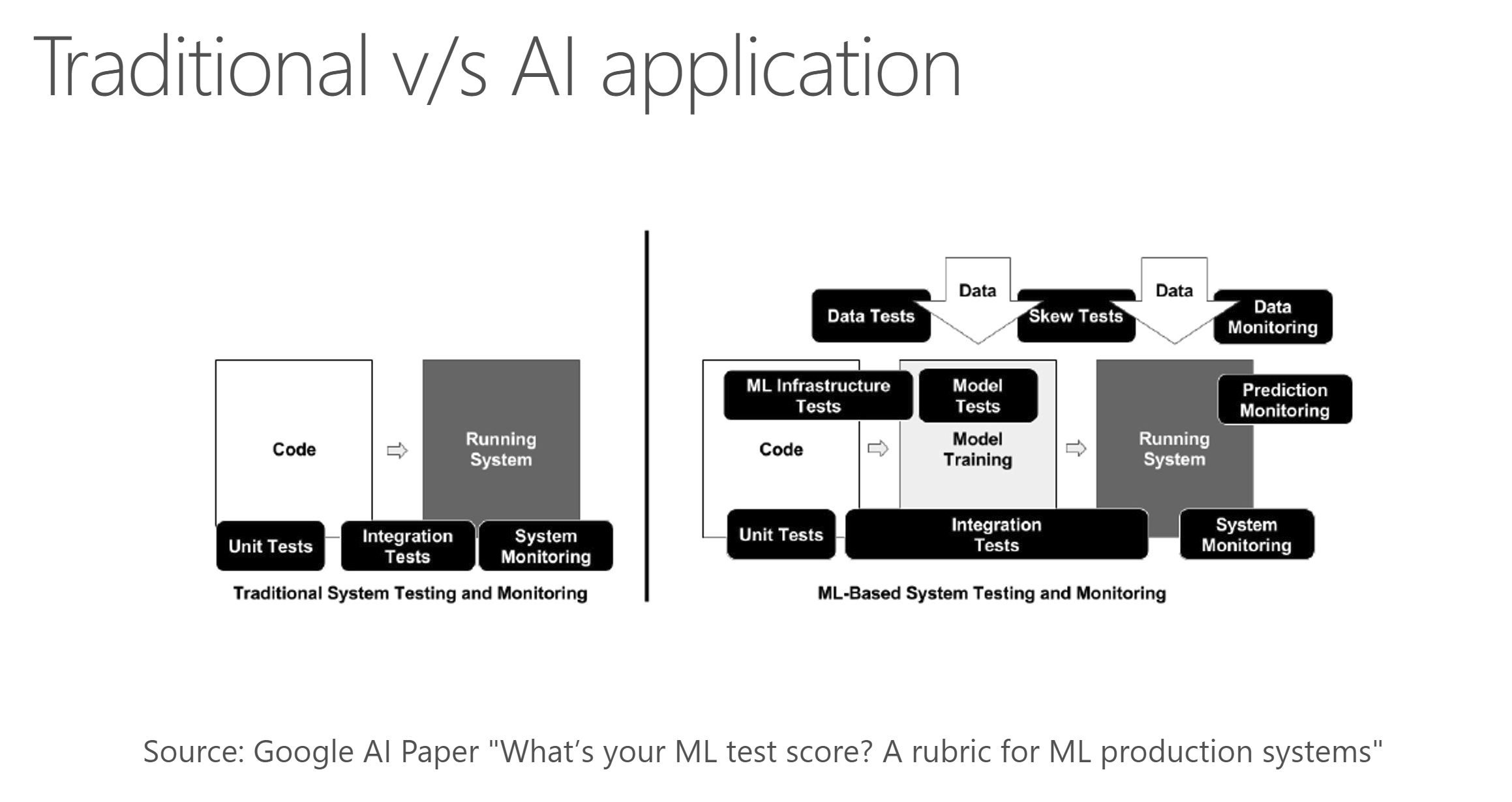 Step 1 – Infuse AI into App
Step 2 – Automate Model Training
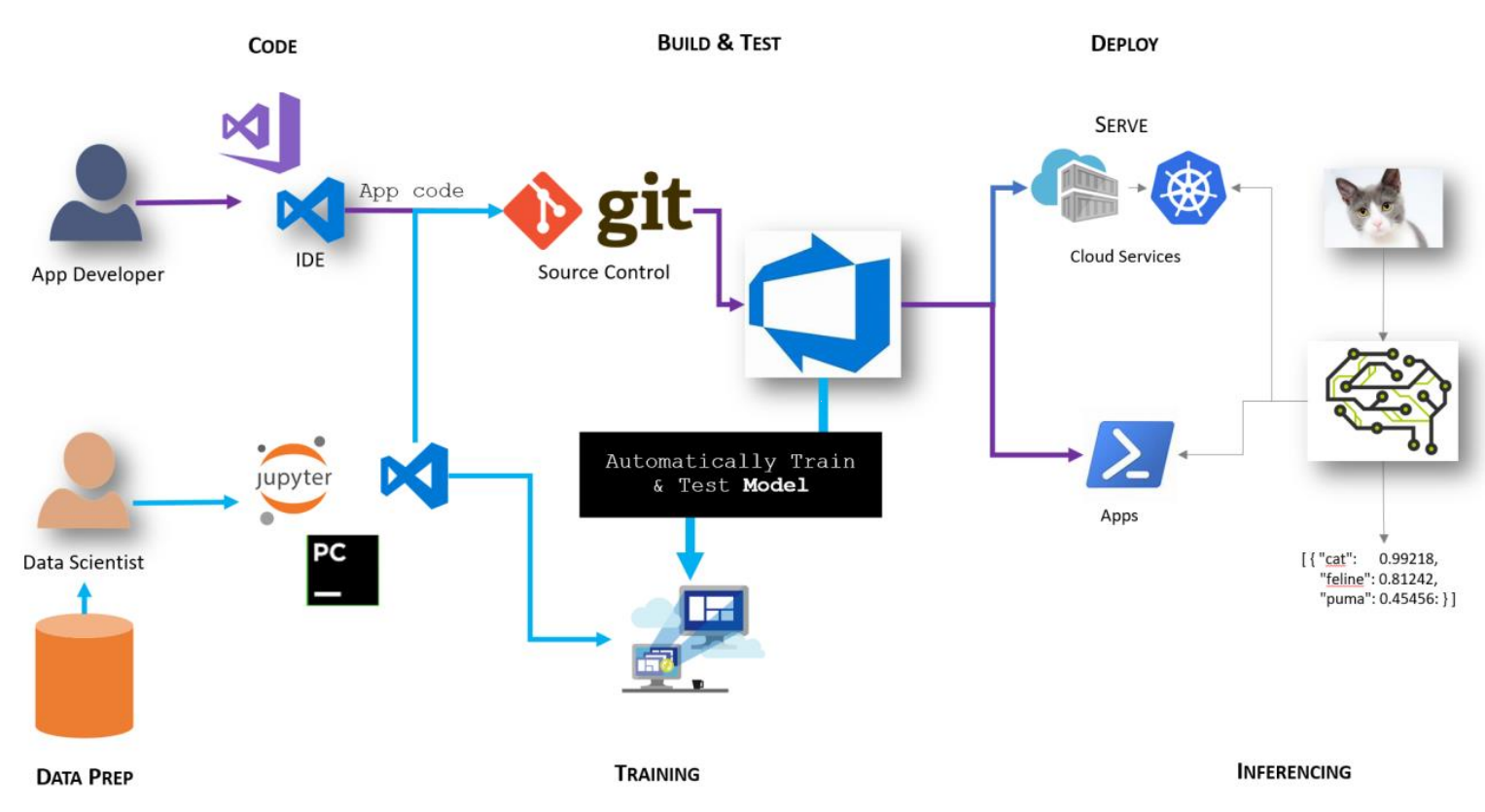 Step 3 – Store, Version and Validate Models
Step 4 – Automate Model Release
[Speaker Notes: Data prep needs to be versioned as part of training as well
Wrangling / training / inferencing 

Ingress controller for routing
Traffic from k8s / aml is looking at istio

Confuse.com in UK]
APP DEVELOPERS AND DATA SCIENTISTS TOGETHER
Update Application
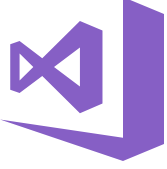 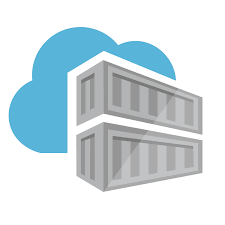 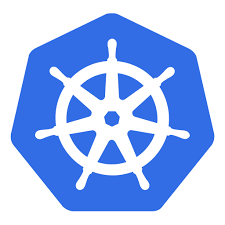 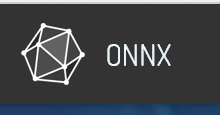 CNTK/TF/SCIKIT
KERAS/ …
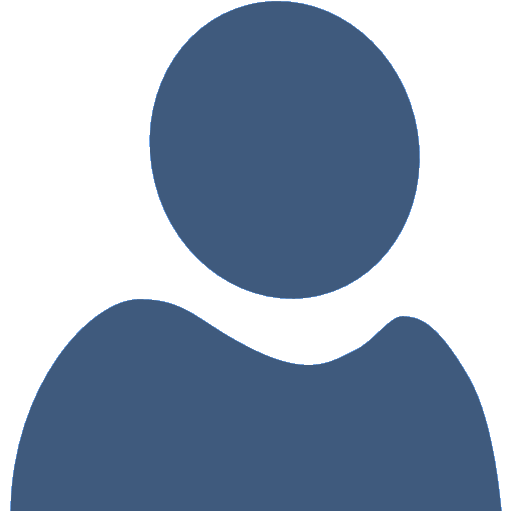 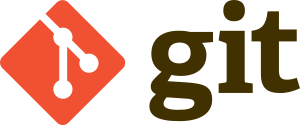 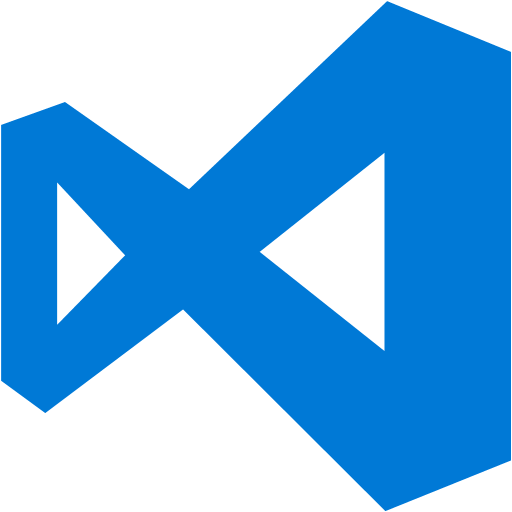 Deploy Application
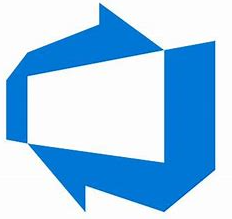 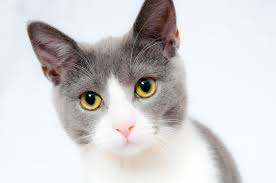 Cloud Services
App Developer
IDE
DevOps Pipeline
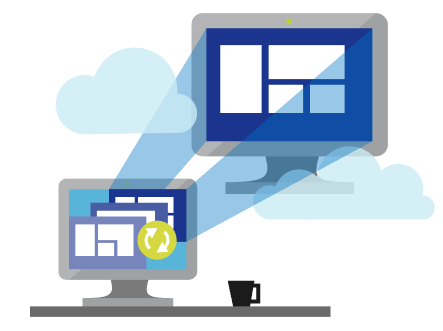 Validate & Flight Model + App
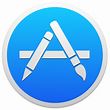 Consume Model
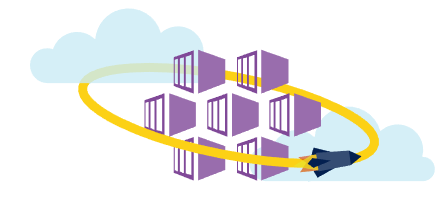 Apps
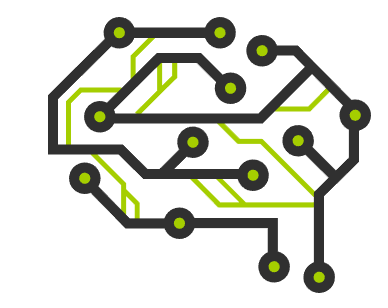 Deploy Model
Customize Model
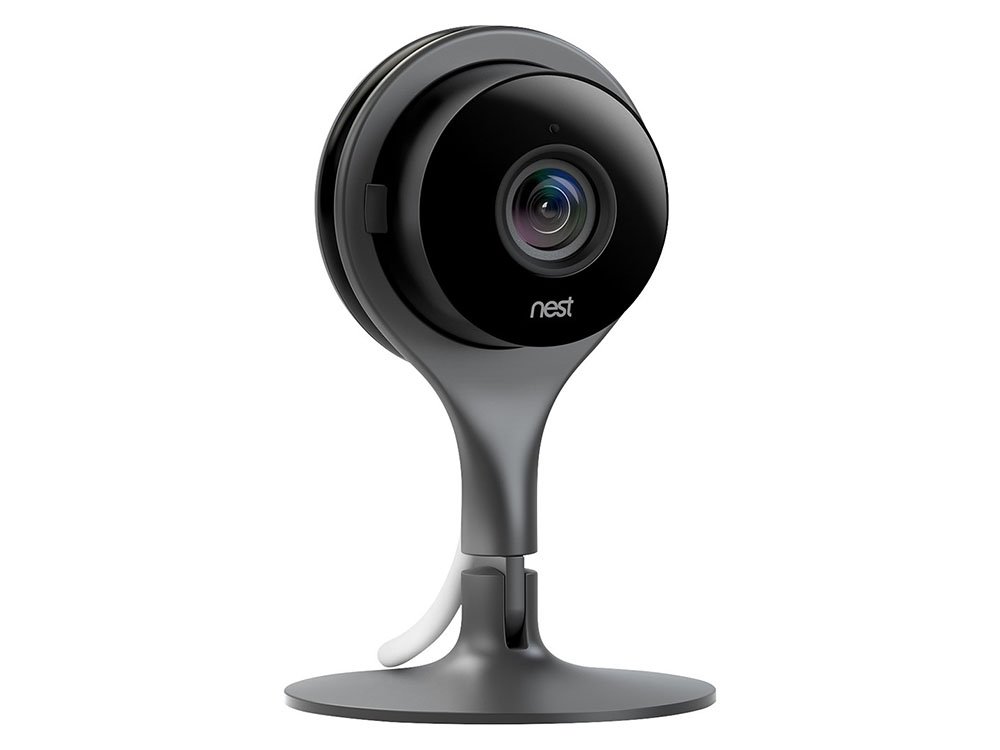 Model Store
Predict
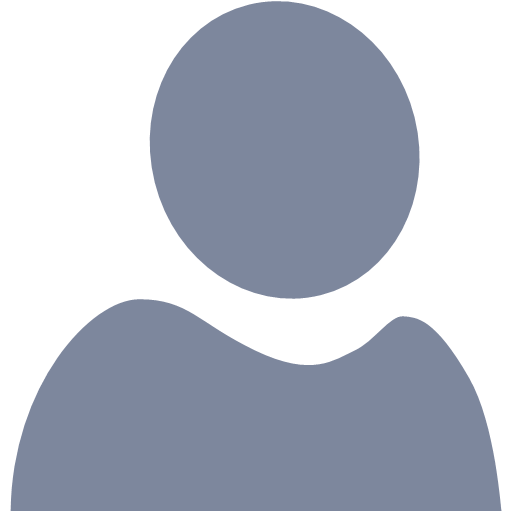 Edge Devices
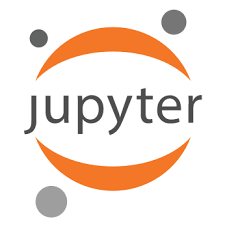 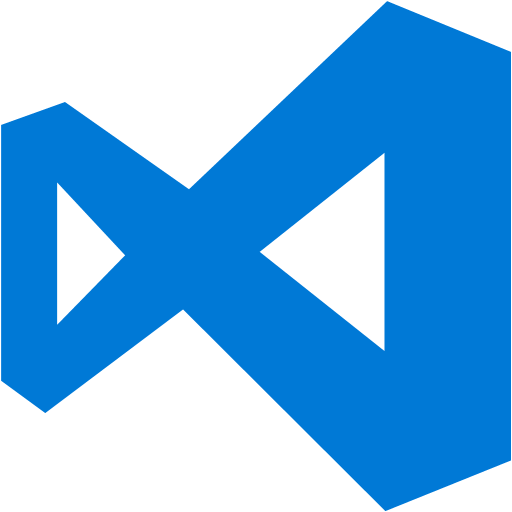 Publish Model
[ { "cat":      0.99218,
     "feline": 0.81242 }]
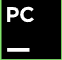 Data Scientist
Model Telemetry
Collect Feedback
Retrain Model
IDE
[Speaker Notes: Make this slide animation.

Developer work on the IDE of their choice on the application code.
They commit the code to source control of their choice (VSTS has good support for various source controls)
Separately, Data scientist work on developing their model.
Once happy they publish the model to a model repository (we can extend this with Vienna)
A build is kicked off in VSTS based on the commit in GitHub.
VSTS Build pipeline pulls the latest model from Blob container (can be extended with Vienna Model Management Service) and creates a container.
VSTS pushes the image to private image repository in Azure Container Registry
On a set schedule (nightly), release pipeline is kicked off.
Latest image from ACR is pulled and deployed across Kubernetes cluster on ACS.
Users request for the app goes through DNS server.
DNS server passes the request to load balancer and sends the response back to user.]
Azure Pipelines
Data Warehouse
MODEL CI/CD
Code change, trigger CI
New inference code, trigger release
DevOps Pipeline
TRAIN MODEL
Data Cooking Pipeline
Training code
Inference code
Git Repo
New training job is started whenever source code is pushed.
ML Pipeline handles dataPrep, training, evaluation – certifies the model is of high quality
Register Model
Data Lake
Model Store
Unit Test Code
Run Azure ML Pipeline
New data, trigger CI
Azure Databricks
Azure Data Factory Pipeline
Azure ML Compute (docker run)
New model registered, trigger release
Data Preparation Services (Labeling, Feedback, Drift)
Model training
Data movement / copy
Data cooking
Inference code has changed, trigger release pipeline
DevOps Pipeline
DEPLOY MODEL
Azure DevOps
Package Model
Deploy to Azure Kubernetes Service (PROD)
Deploy to Azure Kubernetes Service (INT)
Get Human Approval
Validate Model
Azure Machine Learning
Azure Data Factory
Inference Data
[Speaker Notes: [10:50 AM] Tim ScarfeJordan Edwards thanks for this! Assumptions: 1) the model store is keyed in some way on the build ID and/or the git commit id? 2) the ML pipeline is calling out to data bricks using the jobs API with python source checked into git i.e. not calling a mutable notebook
​
[11:23 AM] Jordan EdwardsTim Scarfe -
yes the model is pinned with the git commit as well as the pipeline / build ID (so you have an audit trail to exactly how it was produced)
yes the job should submit sources that are in git not in a magic notebook on the file system
<https://teams.microsoft.com/l/message/19:bfb1b4d771ff441393e2c89c9e80d14c@thread.skype/1547059832334?tenantId=72f988bf-86f1-41af-91ab-2d7cd011db47&amp;groupId=66aa6f64-da6b-491b-b2e3-8e43ae872a7c&amp;parentMessageId=1547054108278&amp;teamName=DevOps for A.I. V-Team&amp;channelName=General&amp;createdTime=1547059832334>

Ideally release in my opinion will be automated to a staging environment once a new model hits the model store, Then integration testing and then a manual release gate for deployment to production, so I would not have the arrow from the repo with inference code changes directly triggering a release ... changes to inference code should trigger the build pipeline too. Perhaps there is room for triggering a different build pipeline based on filter conditions (Path Filters) that follows a seperate path other that registering a new model ?]
Use Azure Pipelines with YAML
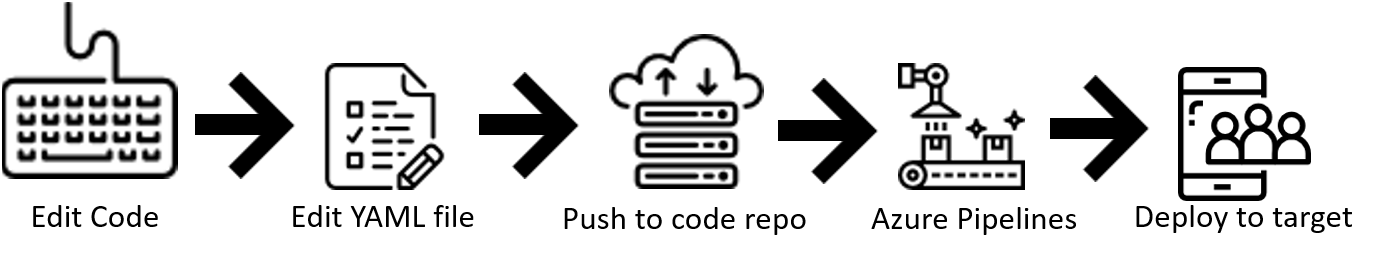 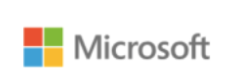 Azure Pipelines
A cloud service that you can use to automatically build and test your code project and make it available to other users

Combines CI/CD to constantly and consistently test, and build your code in order to ship it to any target
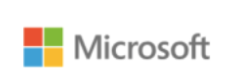 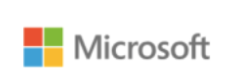 Terminology
Build
A build represents one execution of a pipeline. It collects the logs associated with running the steps and the results of running tests

Build vs Release
A “build” is given by dev team to the test team. A “release” is formal release of the product to its customers

Trigger
A trigger is something that's set up to tell the pipeline when to run

Library
A collection of shared build and release assets for a project. Assets defined in a library can be used in multiple build and release pipelines of the project
Terminology
Agent
When your build or deployment runs, the system begins one or more jobs. An agent is installable software that runs one build or deployment job at a time

	Microsoft-hosted agents:
With Microsoft-hosted agents, maintenance and upgrades are taken care of for you. Each time you run a pipeline, you get a fresh virtual machine

	Self-hosted agents:
An agent that you set up and manage on your own to run build and deployment jobs is a self-hosted agent. More control to install dependent software needed for your builds and deployments
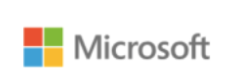 Terminology
Repositories

At the beginning of a pipeline, the agent downloads files from your repository into a local sources directory

			Supported Repos

Azure Repos Git
Azure Repos TFVC
Bitbucket Cloud
External Git (generic)
GitHub
GitHub Enterprise
Subversion
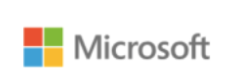